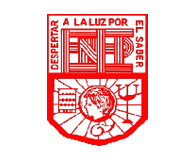 Escuela Normal de Educación Preescolar
Estrategias para el aprendizaje
Preparación para la prueba de ensayo
Jatziry Wendolyne Guillén Cabello #8
Estefanía Hernández Aguillón #9
Victoria Hernández Herrera #10
Sofia Abigail Mascorro Arellano #11
Julia Yessenia Montoya Silva #12
Nataly Melissa Reynoso Pérez #13
Angélyca Pamela Rodríguez de la Peña #14
https://we.tl/t-k4zmaZla4w